OCCHS Ag Barn
January 2015
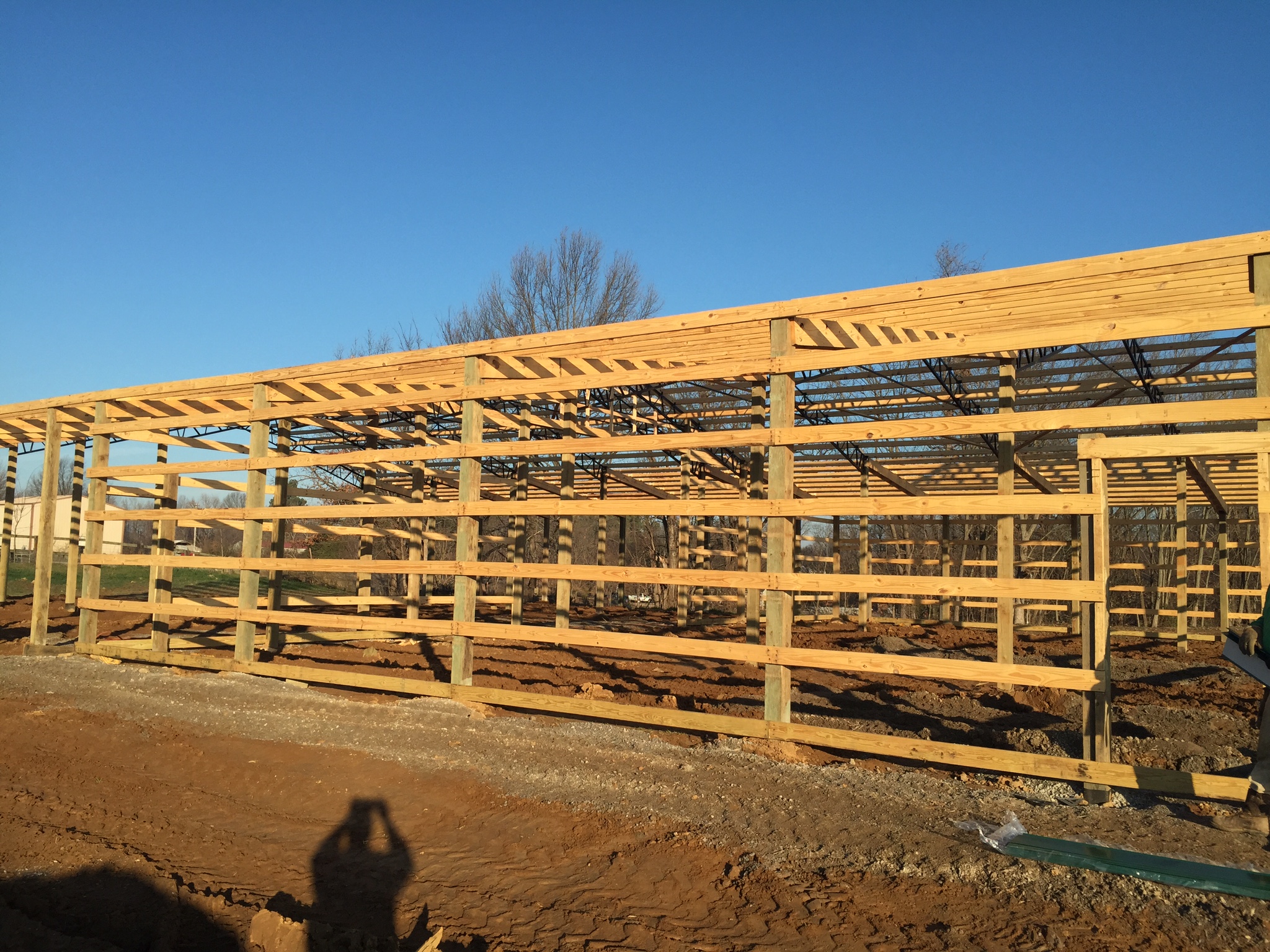 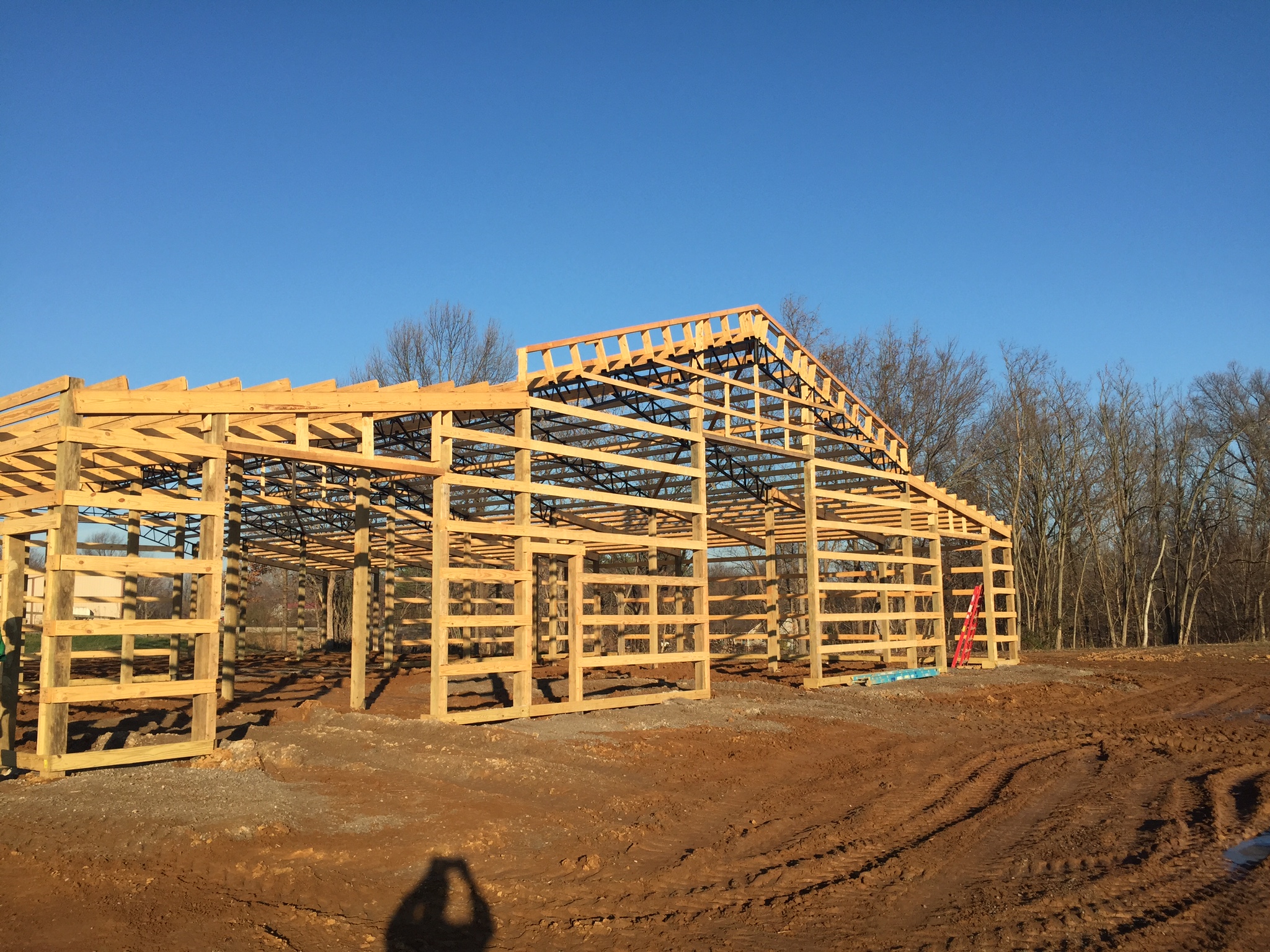 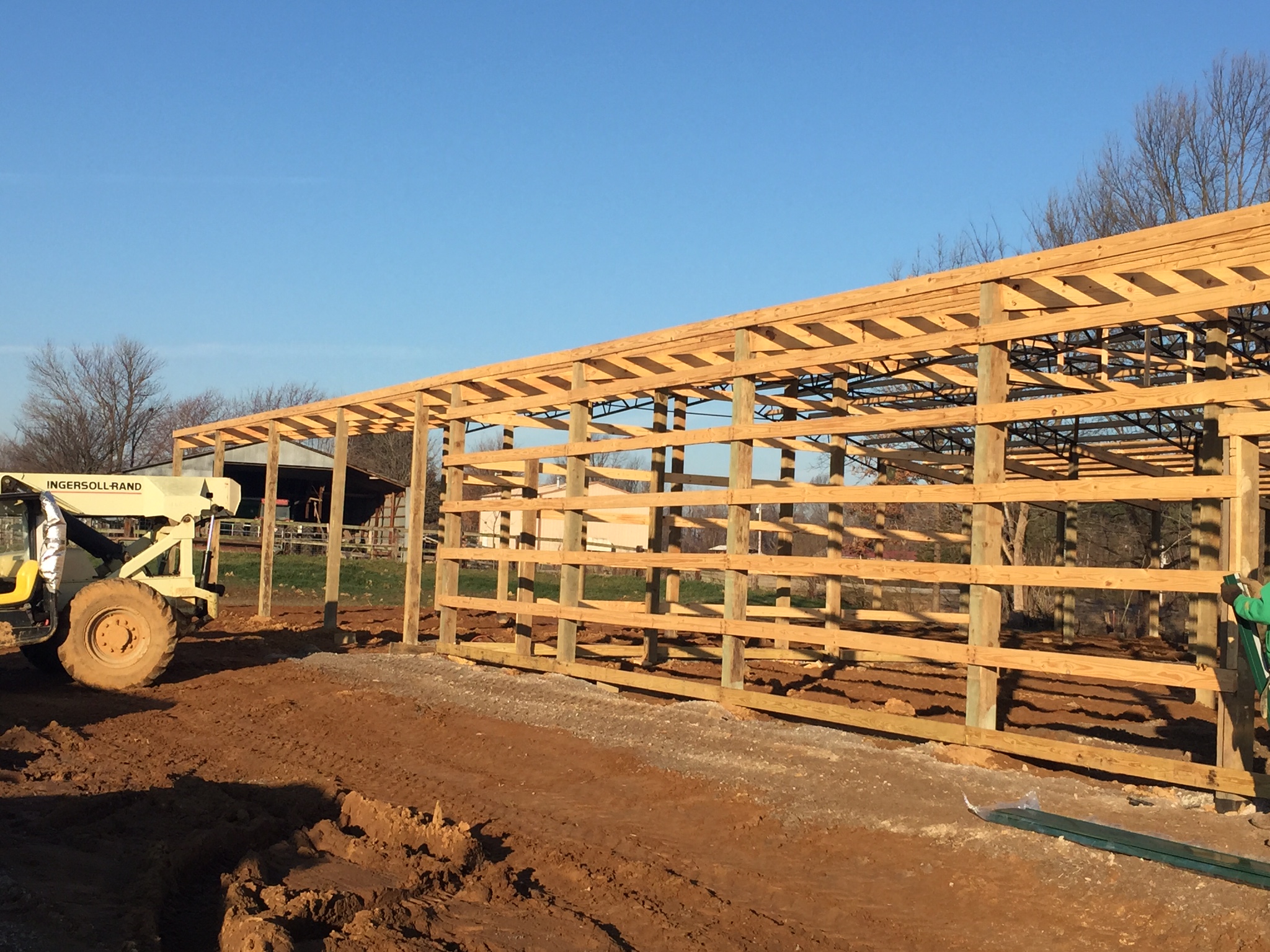 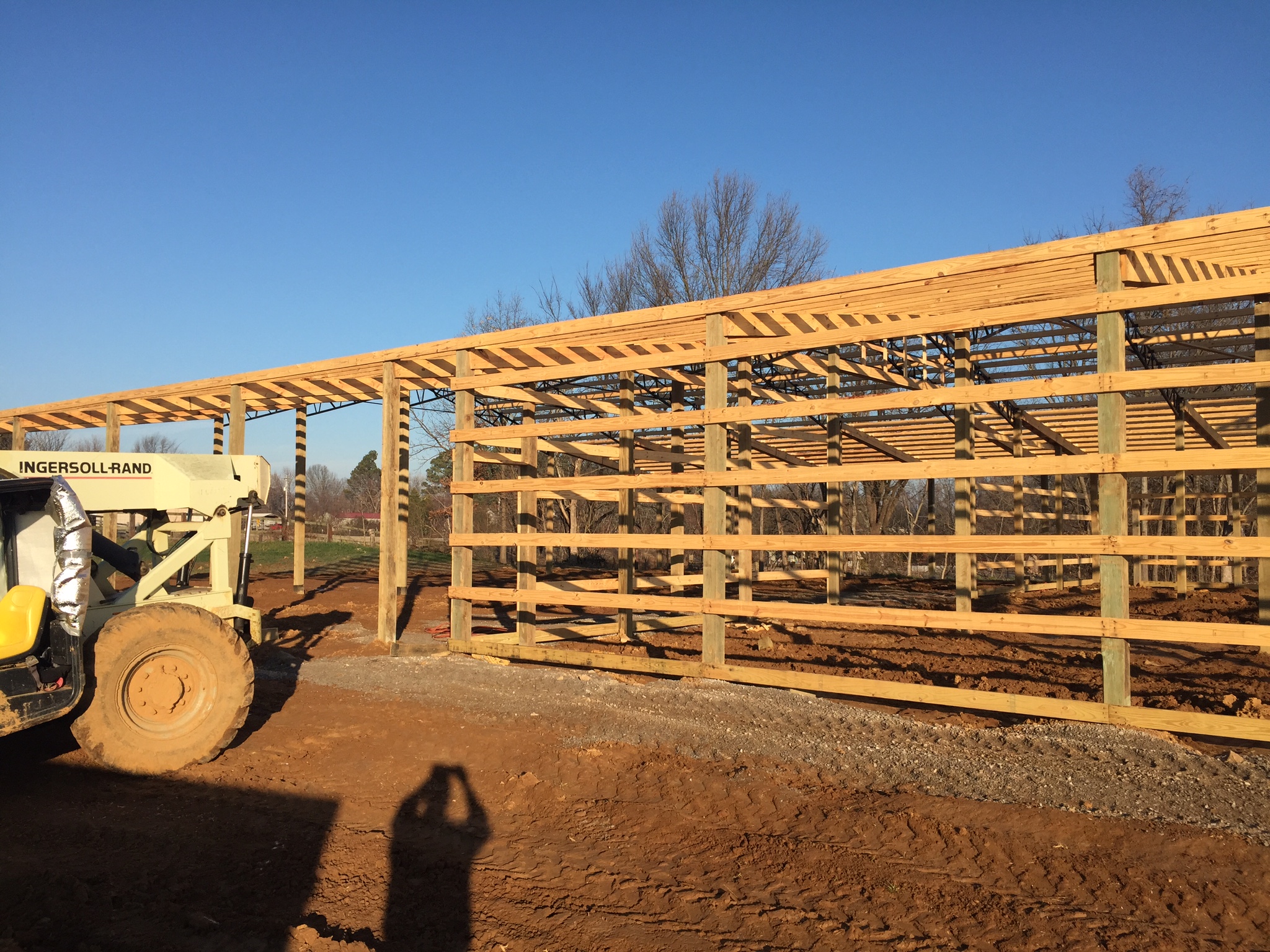 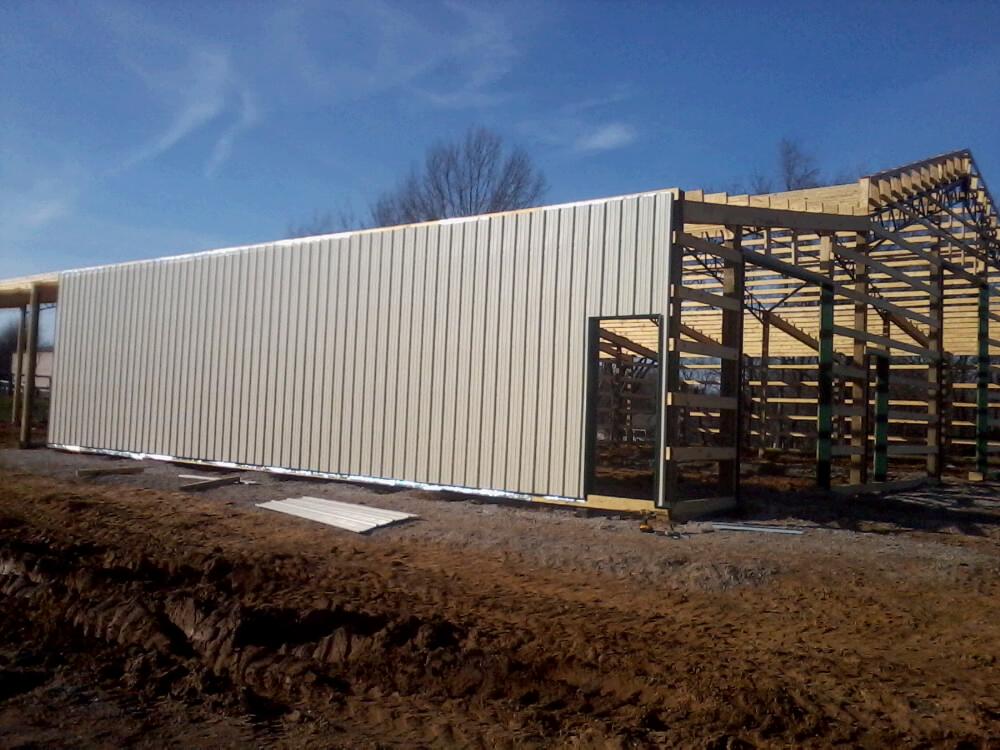 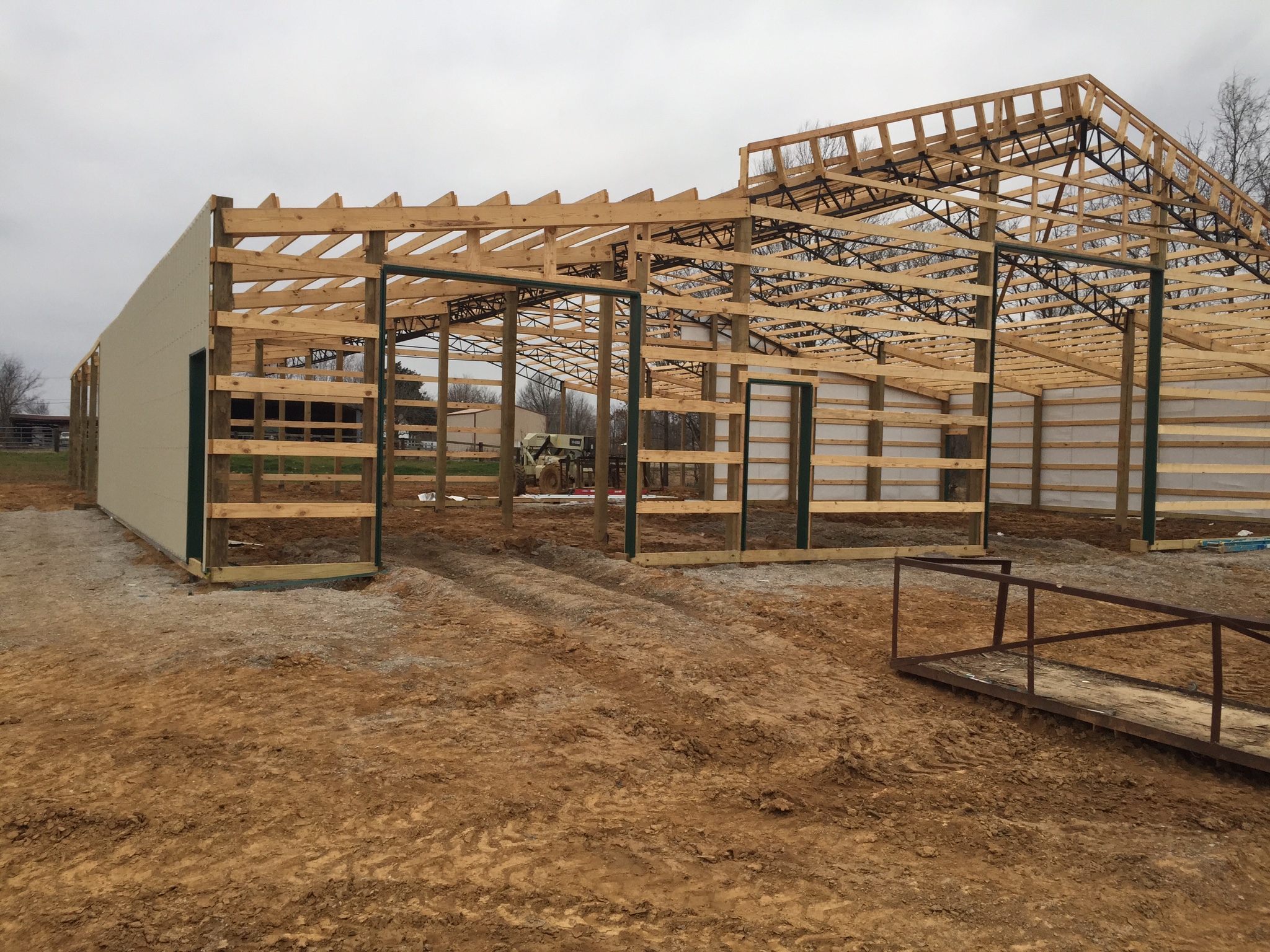 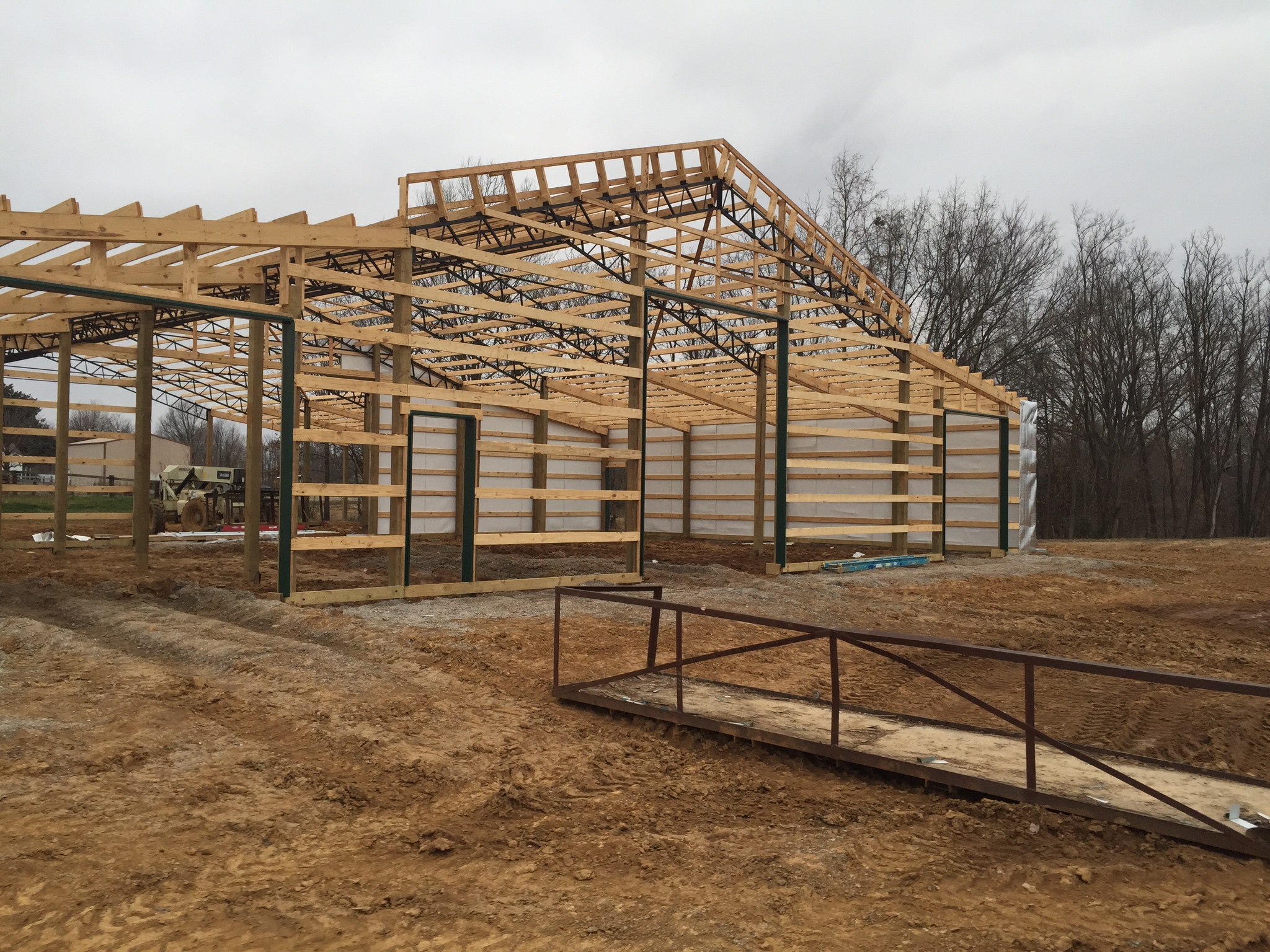 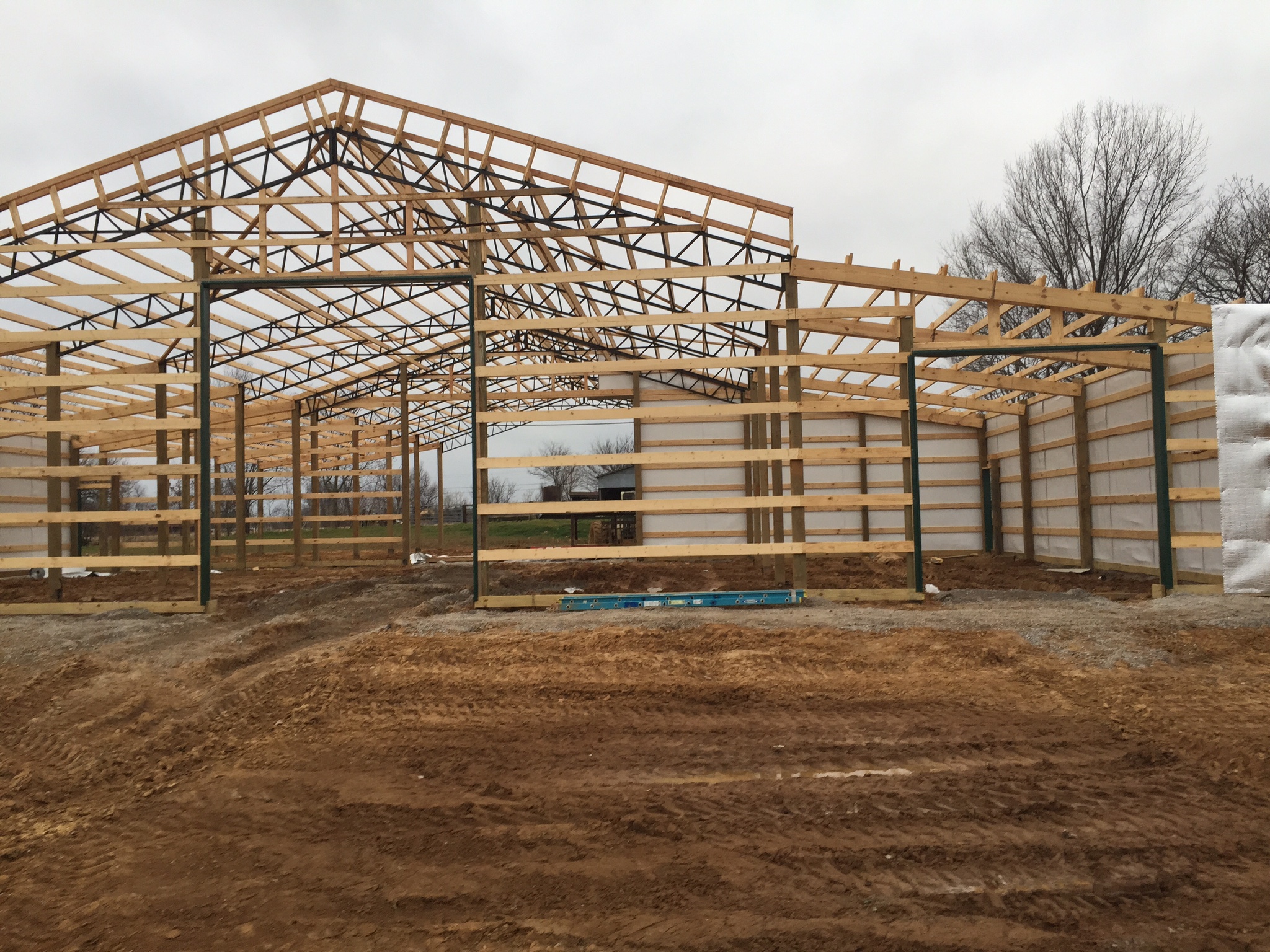 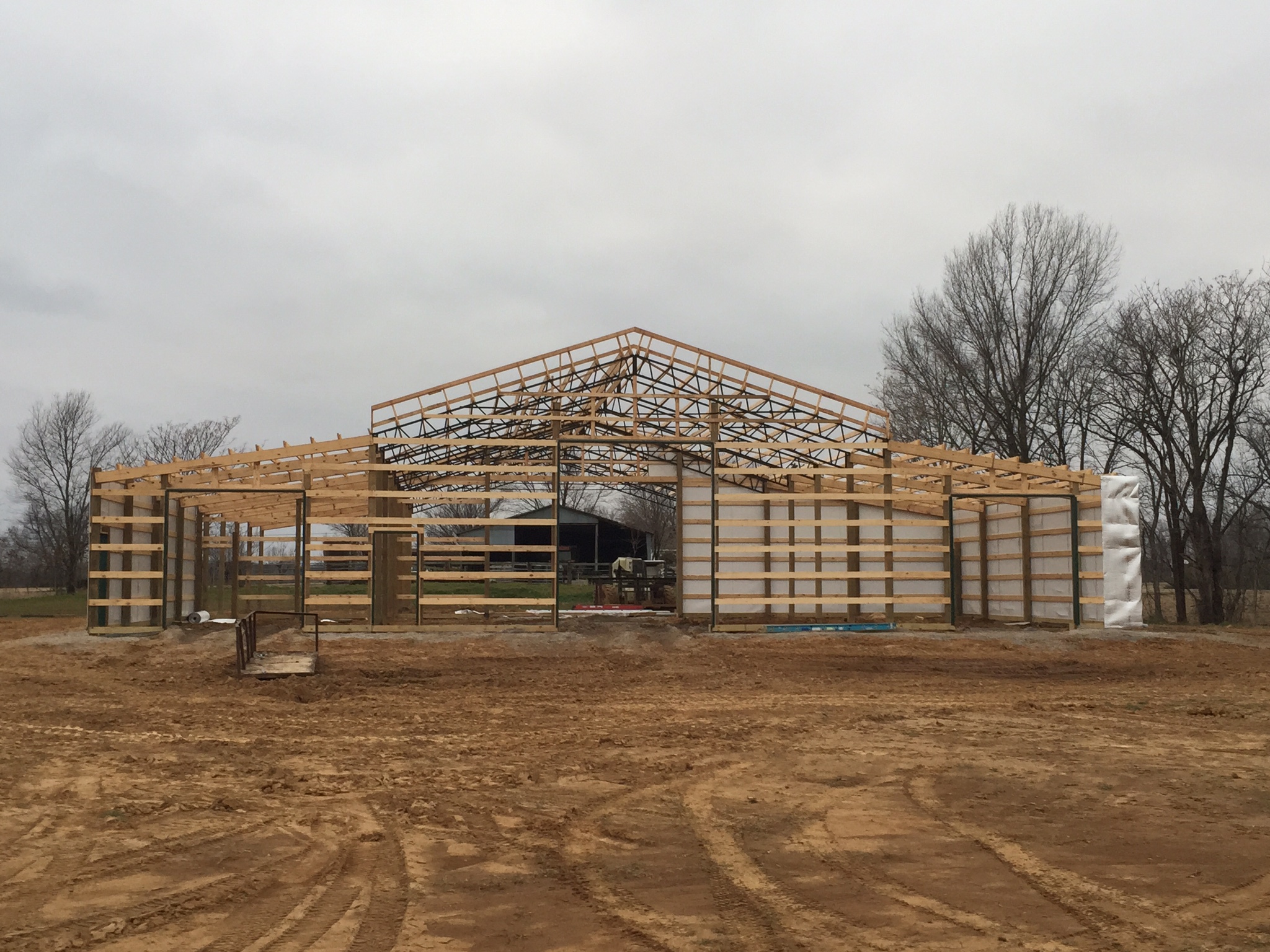 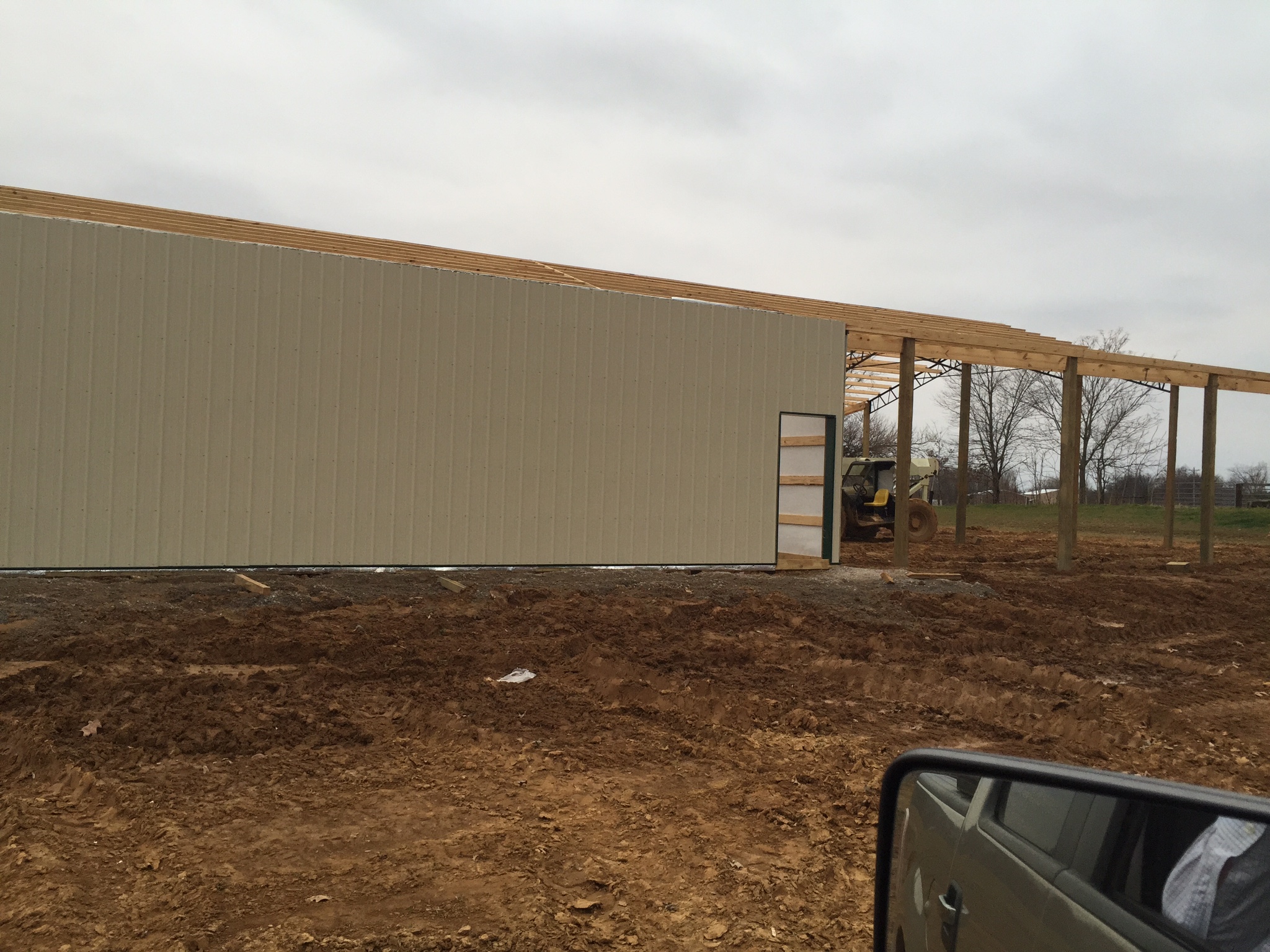 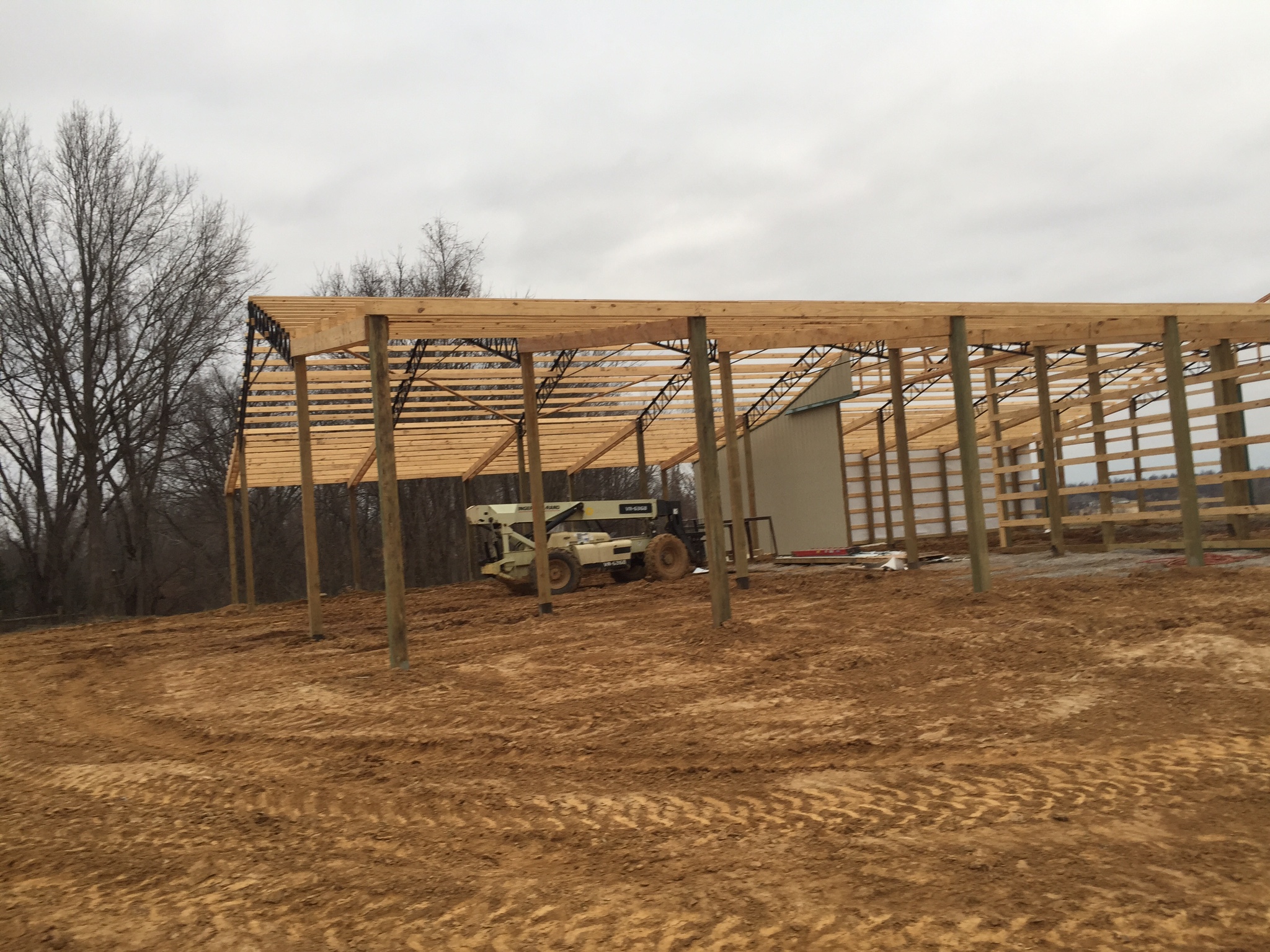 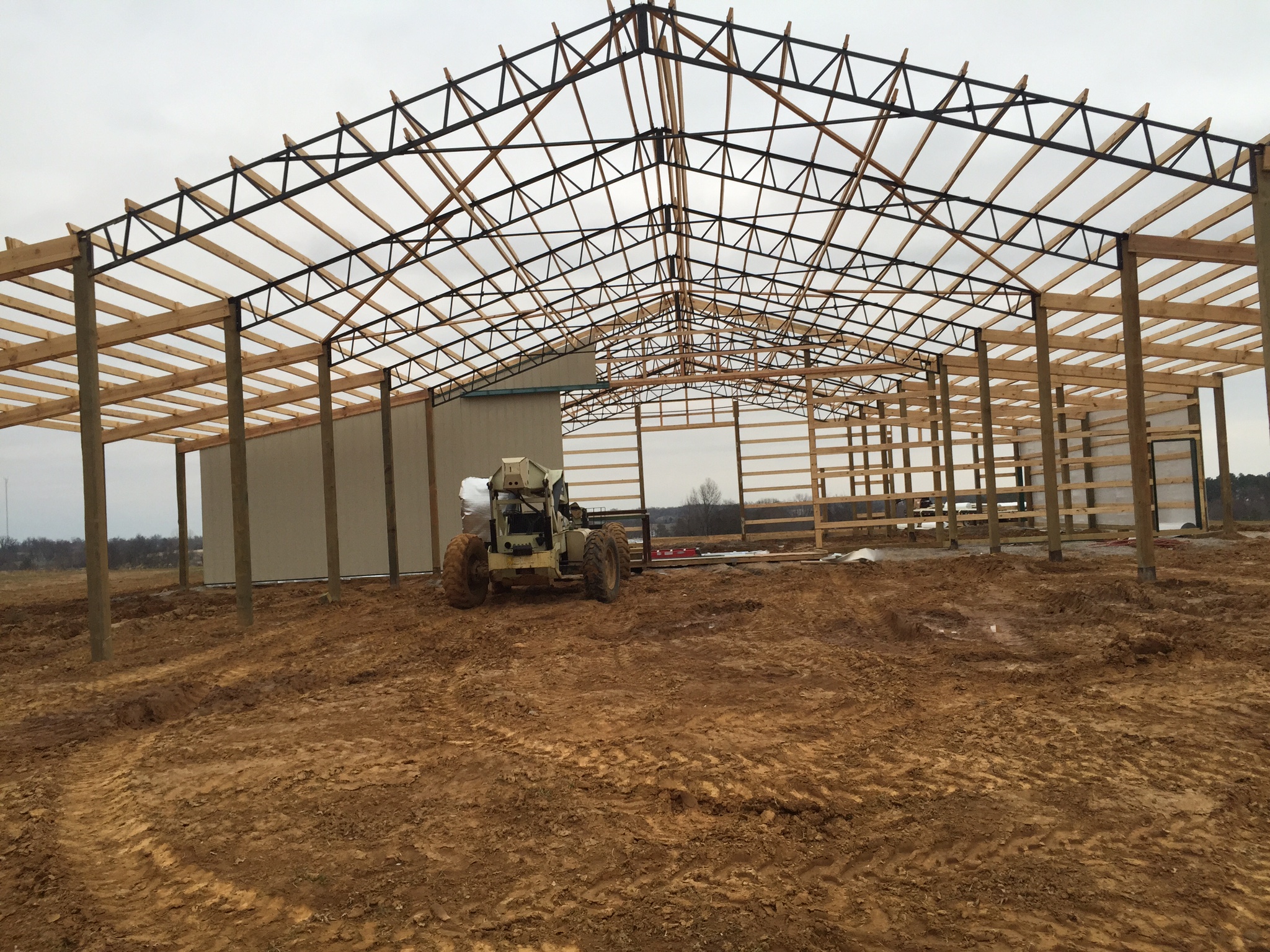 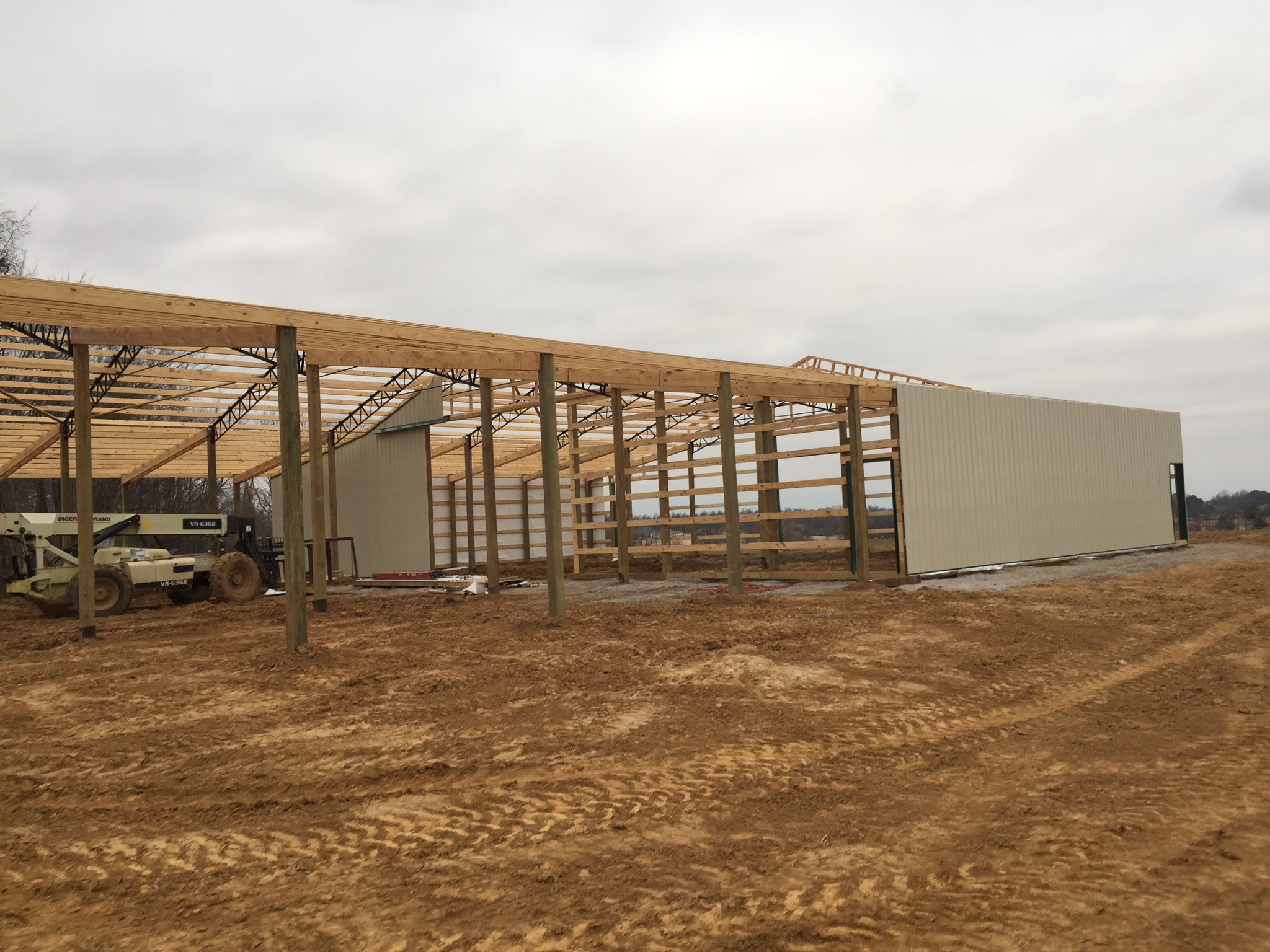 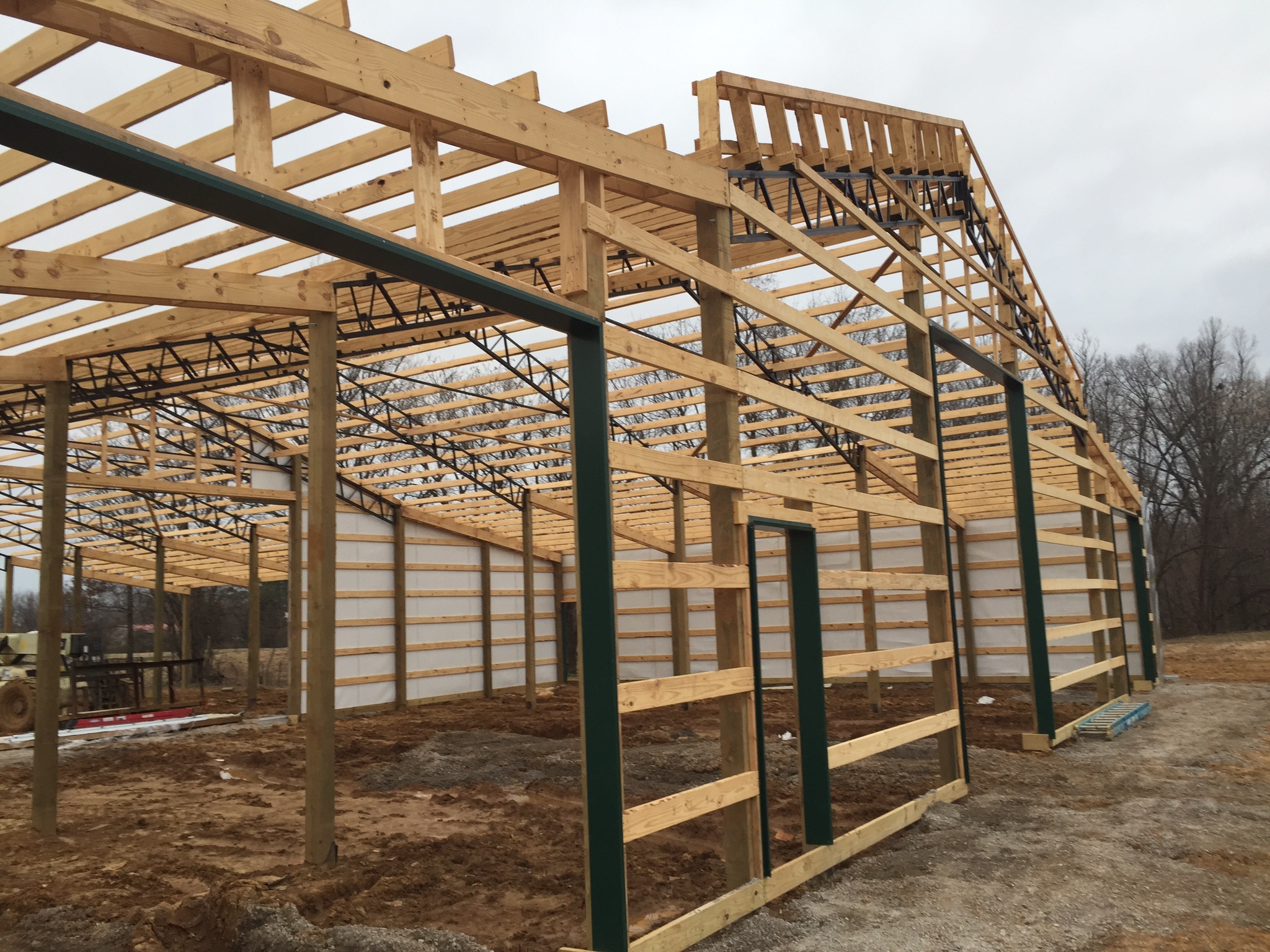 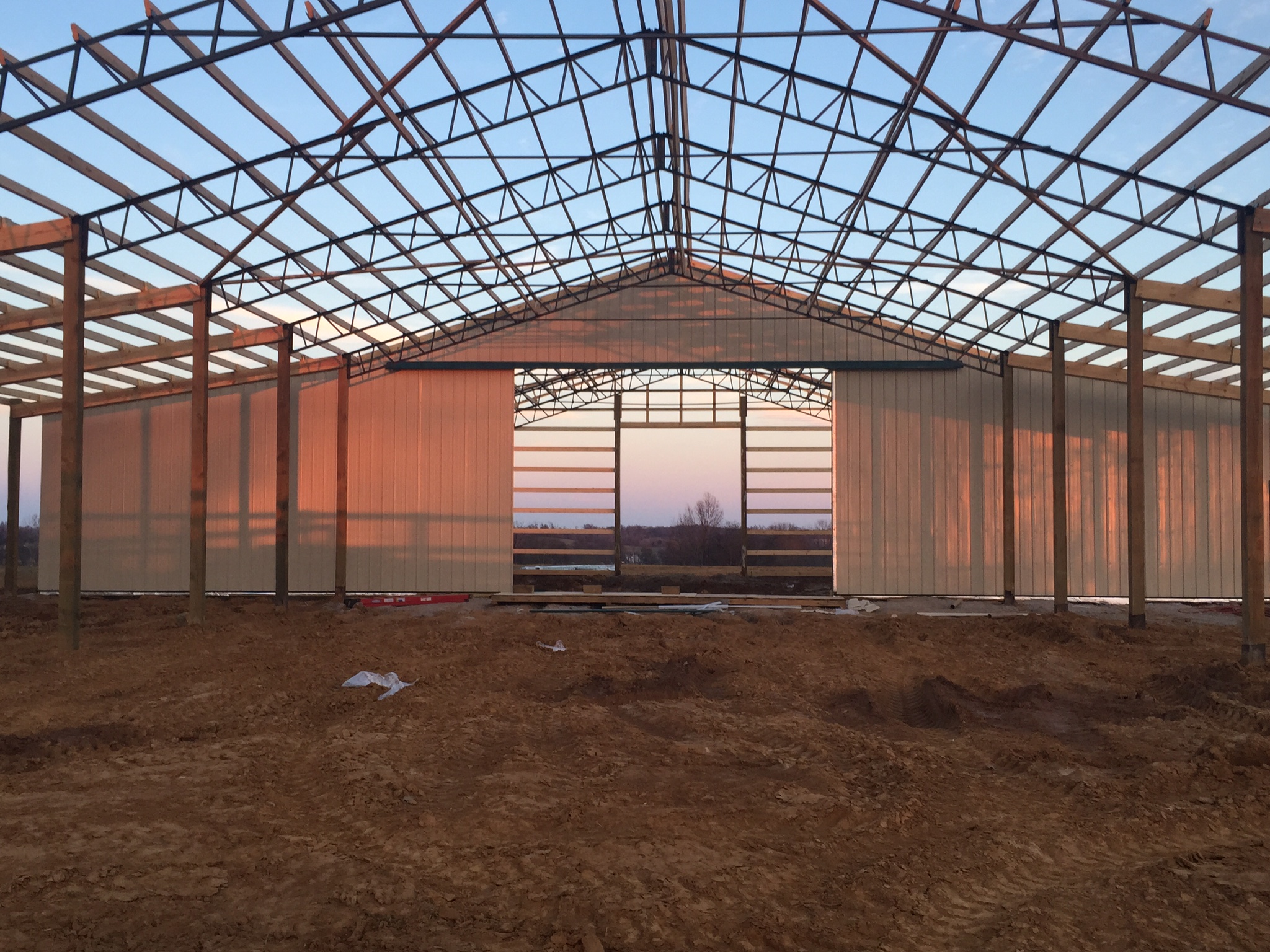 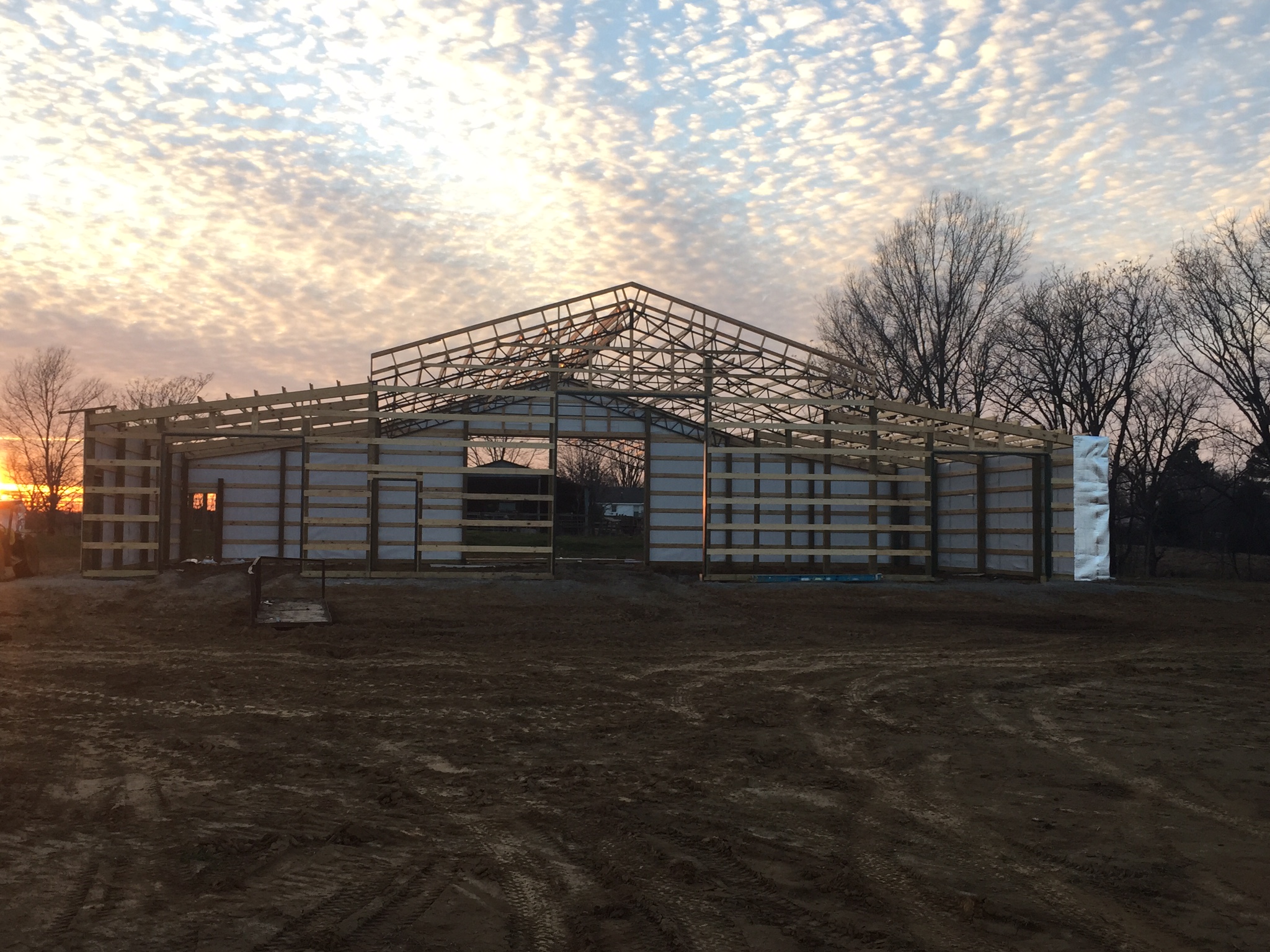 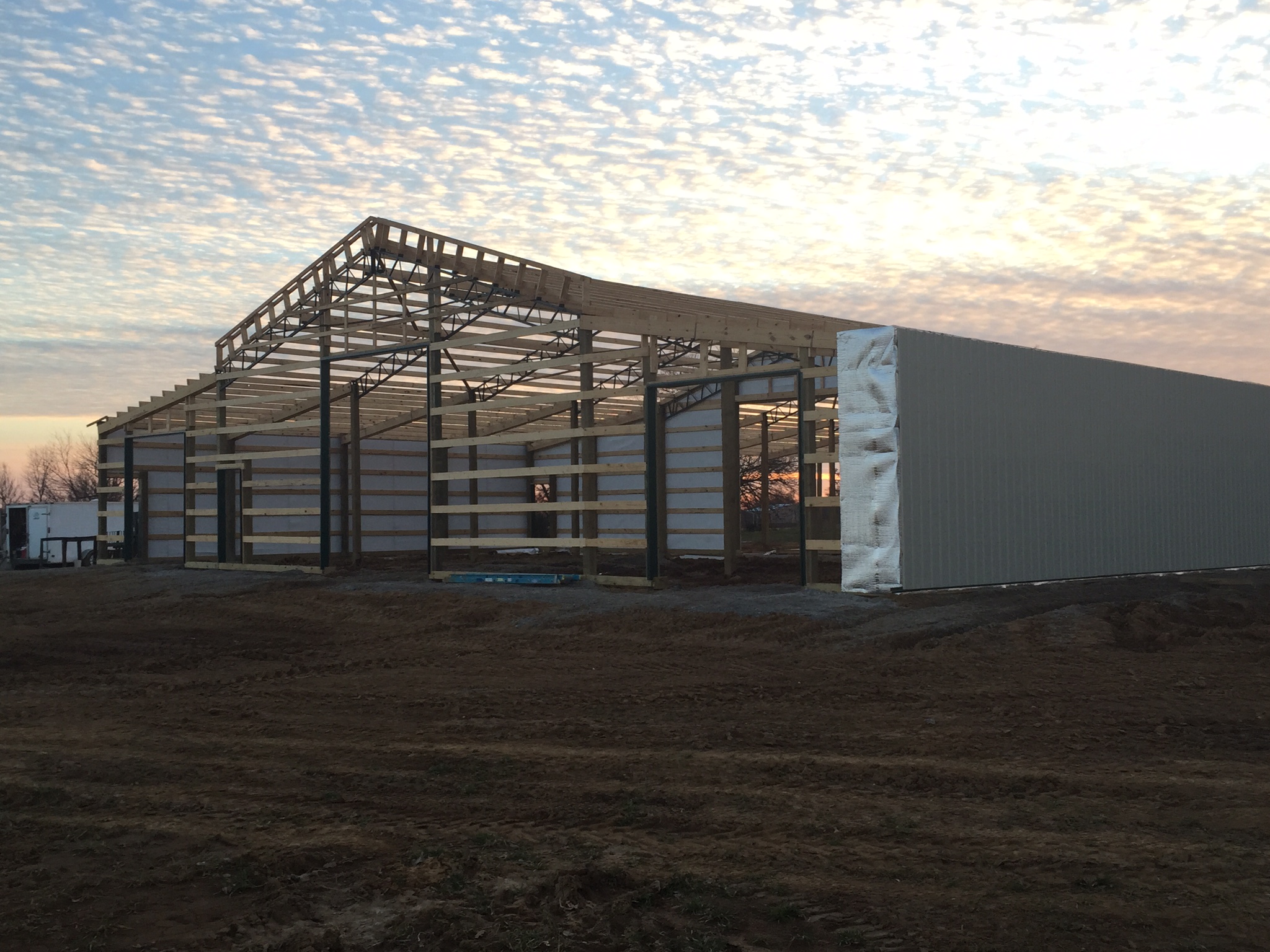